Health and Human Services Finance Committee
Laura Kramer and Weston Merrick, Results First Coordinators, MMB
Overview
Overview of Minnesota’s Results First Initiative
Defining evidence
Results First projects
Tools for finding evidence-based information
Minnesota Inventory
Research clearinghouses
Use of evidence-based services in Minnesota
2
1/24/2019
Results First | mn.gov/mmb/results-first
Minnesota’s Results First Initiative
Optional Tagline Goes Here | mn.gov/websiteurl
1/24/2019
3
What is Results First?
Results First partners with agencies, counties, providers, and other stakeholders to answer:
What services do we offer in a programmatic area?
If we deliver the service effectively, what outcomes can we anticipate?
How can we use this information to inform decision-making?
Minnesota Results First | mn.gov/mmb/results-first
1/24/2019
4
Our Goal
Goal: Produce evidence-based information that is understood, trusted, and used by policy-makers at the state and local level.
Results First Projects
Stakeholders
Complete: 
Adult Mental Health
Adult Criminal Justice
Substance Use
Juvenile Justice
Child Welfare
Higher Education
Underway:
Children’s mental health 
Health
Advisory Committee
Executive branch
Legislative branch
Tribal representation
County representation
Judicial branch
Key Partners
Community groups
Service providers
5
1/24/2019
Results First | mn.gov/mmb/results-first
Defining evidence
Results First | mn.gov/mmb/results-first
1/24/2019
6
Correlation or Causation
Before
After
Better
Program
Worse
Results First | mn.gov/mmb/results-first
1/24/2019
5
Correlation or Causation
Before
After
Better
Program
No Program
Worse
Results First | mn.gov/mmb/results-first
1/24/2019
5
Correlation or Causation
Before
After
No Program
Better
Program
Worse
Results First | mn.gov/mmb/results-first
1/24/2019
5
Sources of causal evidence
Randomized control trial
Quasi-experimental
Results First | mn.gov/mmb/results-first
1/24/2019
5
Culture and Evidence-Based Practices
Worldview and Cultural Perspectives
Cultural Competence (Culturally-Informed)
Culture-Informed Practices
Evidence-Based Practices
Impact evaluation
Levels of evidence
Results First | mn.gov/mmb/results-first
1/24/2019
5
Levels of evidence
Results First | mn.gov/mmb/results-first
1/24/2019
5
Results First Projects
Results First | mn.gov/mmb/results-first
1/24/2019
14
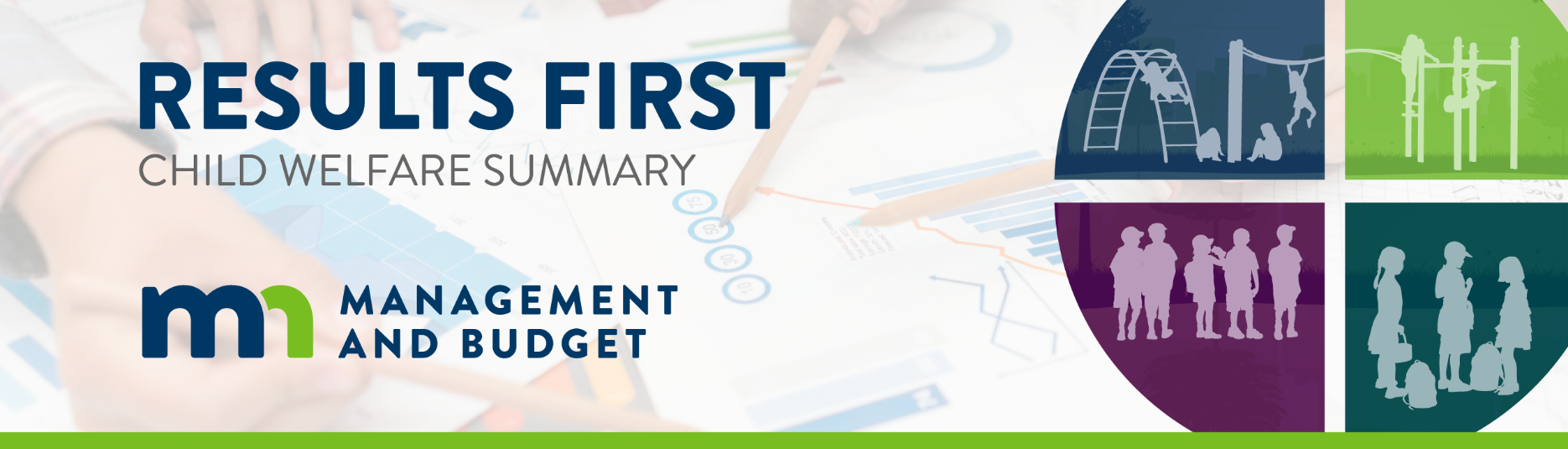 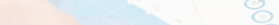 Cost-effectiveness work and example
Program inventory
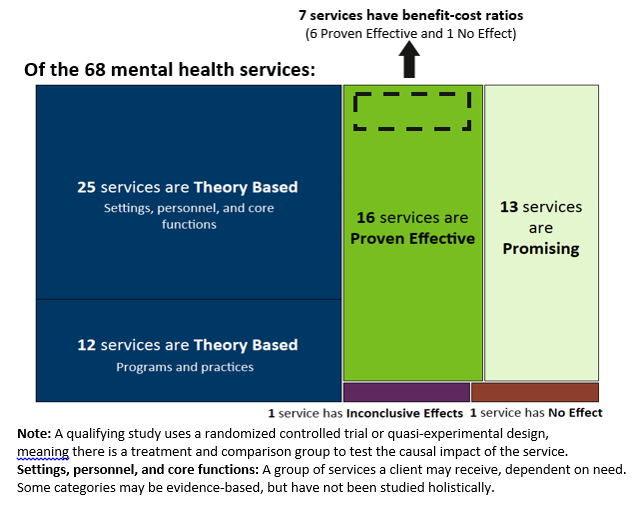 1/24/2019
16
Return on investment
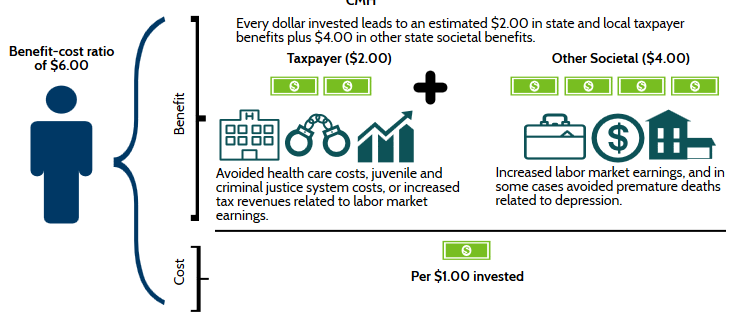 $2.00
Minnesota Results First | mn.gov/mmb/results-first
1/24/2019
17
Example BCA: Parent-Child Interaction Therapy
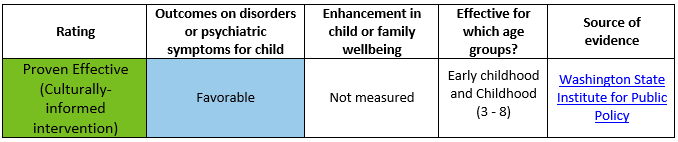 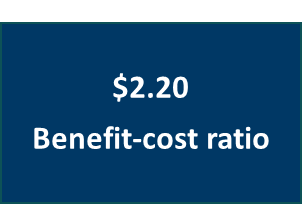 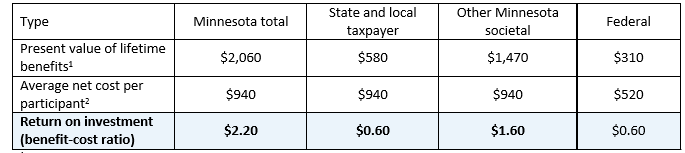 1/24/2019
Minnesota Results First | mn.gov/mmb/results-first
18
Tools for finding evidence-based information
Minnesota Results First | mn.gov/mmb/results-first
1/24/2019
19
Minnesota Inventory
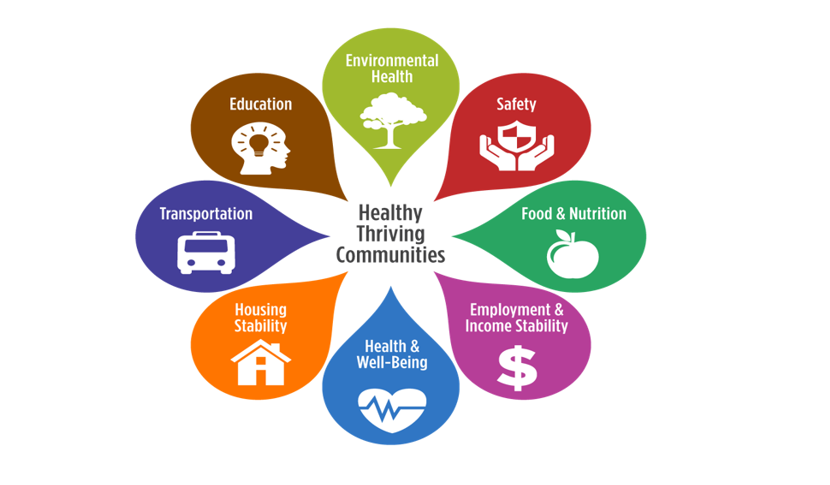 The combined inventory pulls together: 
7 programmatic areas
420 services 
17 outcome measures 
3 years of research from across the state
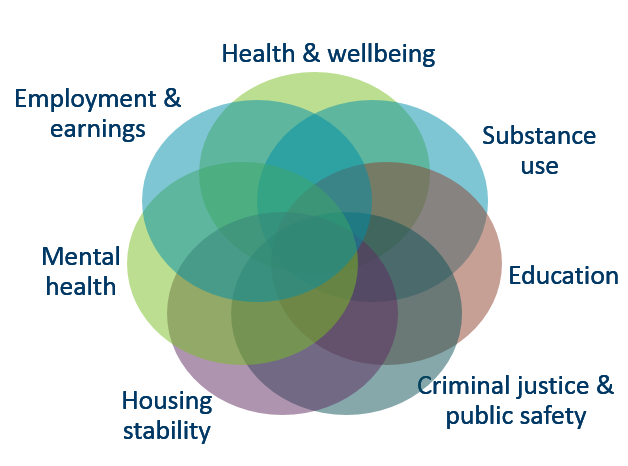 https://mn.gov/mmb/results-first/inventory
Minnesota Results First | mn.gov/mmb/results-first
1/24/2019
20
Minnesota Inventory - Tutorial
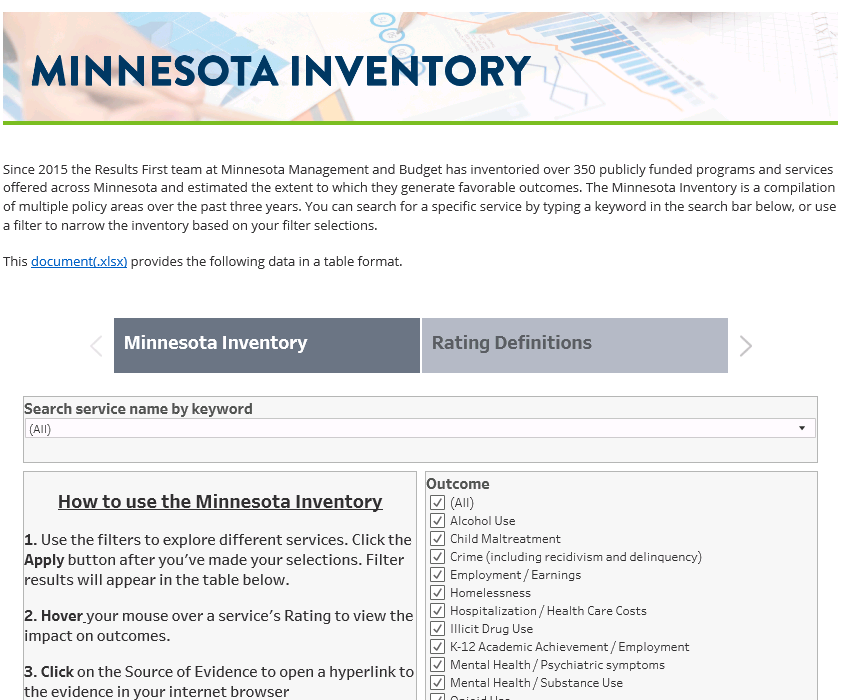 mn.gov/mmb/results-first/inventory
1/24/2019
21
Results First Clearinghouse
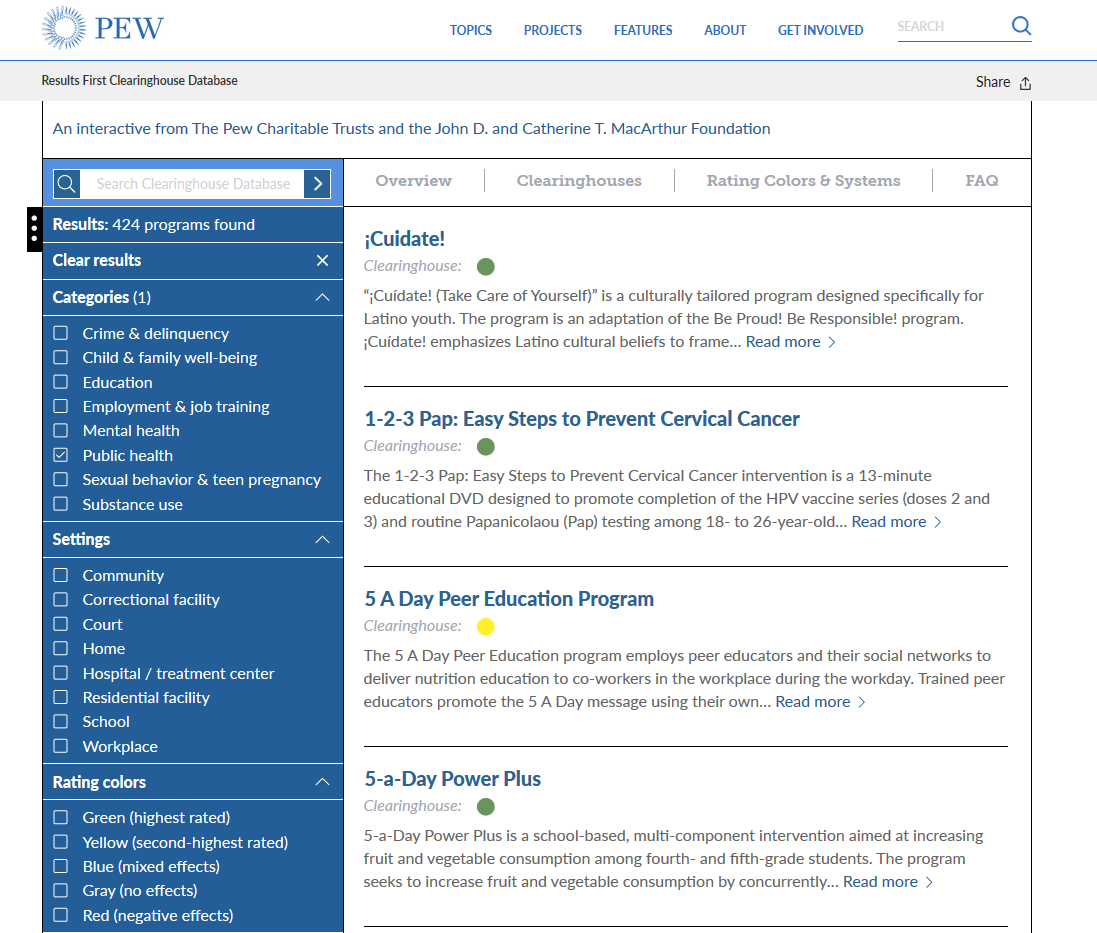 Results First Clearinghouse
1/24/2019
22
Evidence website
MMB’s Using Evidence in Policymaking website: https://mn.gov/mmb/evidence/ 
Definitions of evidence
Resources for finding quality evidence
Trainings
Minnesota Results First | mn.gov/mmb/results-first
1/24/2019
23
Use of Evidence-Based Services
Optional Tagline Goes Here | mn.gov/websiteurl
1/24/2019
24
Use of evidence-based services
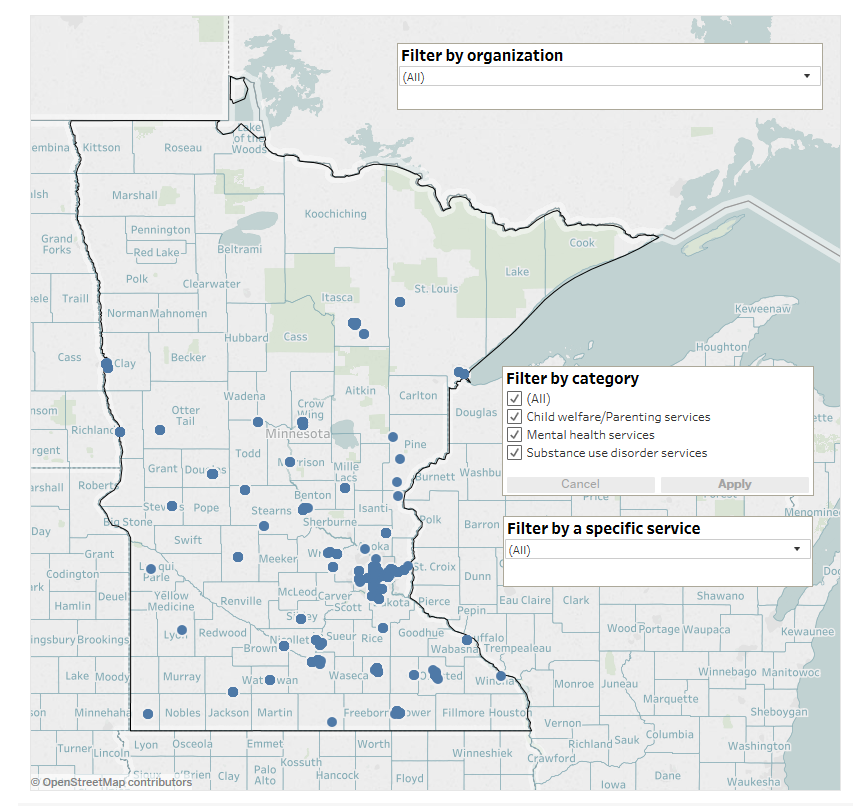 Service provider survey currently in the field to understand where evidence-based behavioral health and parenting skills services are offered
Minnesota Results First | mn.gov/mmb/results-first
1/24/2019
25
Demand for evidence-based services
Initial survey responses suggest:
Approximately half of providers indicate demand exceeds capacity to deliver at least one evidence-based service
Generally providers refer clients elsewhere or delay services but may provider a substitute service or turn them away
Minnesota Results First | mn.gov/mmb/results-first
1/24/2019
26
Expanding capacity of evidence-based services
Minnesota Results First | mn.gov/mmb/results-first
1/24/2019
27
Questions?
Laura Kramer and Weston Merrick
Laura.Kramer@state.mn.us  | Weston.Merrick@state.mn.us
651-201-8035
Minnesota Results First | mn.gov/mmb/results-first
28
1/24/2019